Online cursus

WERKBOEK
This project has been funded with support from the European Commission. This publication [communication] reflects the views only of the author, and the Commission cannot be held responsible for any use which may be made of the information contained therein  2019-1-SE01-KA204-060535
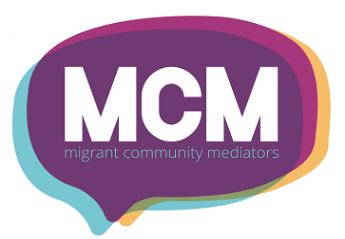 Migrant Community Mediators Open Education Resources for Adult Education Providers wil leerkrachten en begeleiders in de gemeenschap aanmoedigen om migrant community mediation onderwijs te integreren in de activiteiten van hun organisatie en in de opleidingen die momenteel aan nieuwkomers worden aangeboden.
MODULE 3
Veranderingen bewerkstelligen - strategieën voor gemeenschaps-bemiddeling en actieve inclusie
MODULE 1
Inleiding tot Migrant Community Mediation
MODULE 5
Modellen voor middelen - publieke en gemeenschapsinvesteringen mobiliseren, middelen aantrekken
Wat is een Migrant Community Mediator? De kracht van peer support
Migrant Community Mediators ontmoeten en succesverhalen horen
Belemmeringen en uitdagingen waarmee statushouders en nieuwkomers worden geconfronteerd (taal, familie, gemeenschap, vestiging)
Uitdagingen waarmee een Migrant Community Mediator te maken kan krijgen 
Diversiteit, gelijkheid en inclusie begrijpen
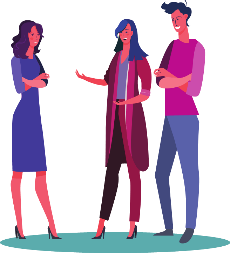 Bemiddeling in een gemeenschapsomgeving
Steun krijgen voor je Migrant Community Mediation doel / Samenwerken met anderen 
Belemmeringen begrijpen
Veranderingstheorie/het in kaart brengen van verandering in je gemeenschap
Alternatieve vormen van bemiddeling
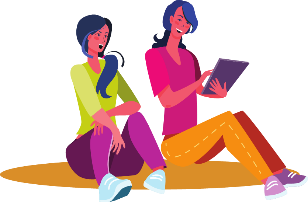 Je klaarmaken voor financiering
Instellingen en mogelijkheden identificeren die middelen beschikbaar kunnen stellen
Partners en belanghebbenden identificeren
Subsidie aanvragen, fondsenwerving
Vrijwilligers en betrokkenheid van de gemeenschap bij het gebruik van de middelen
STAP 
4
STAP 
3
STAP 
5
STAP 
2
STAP 
1
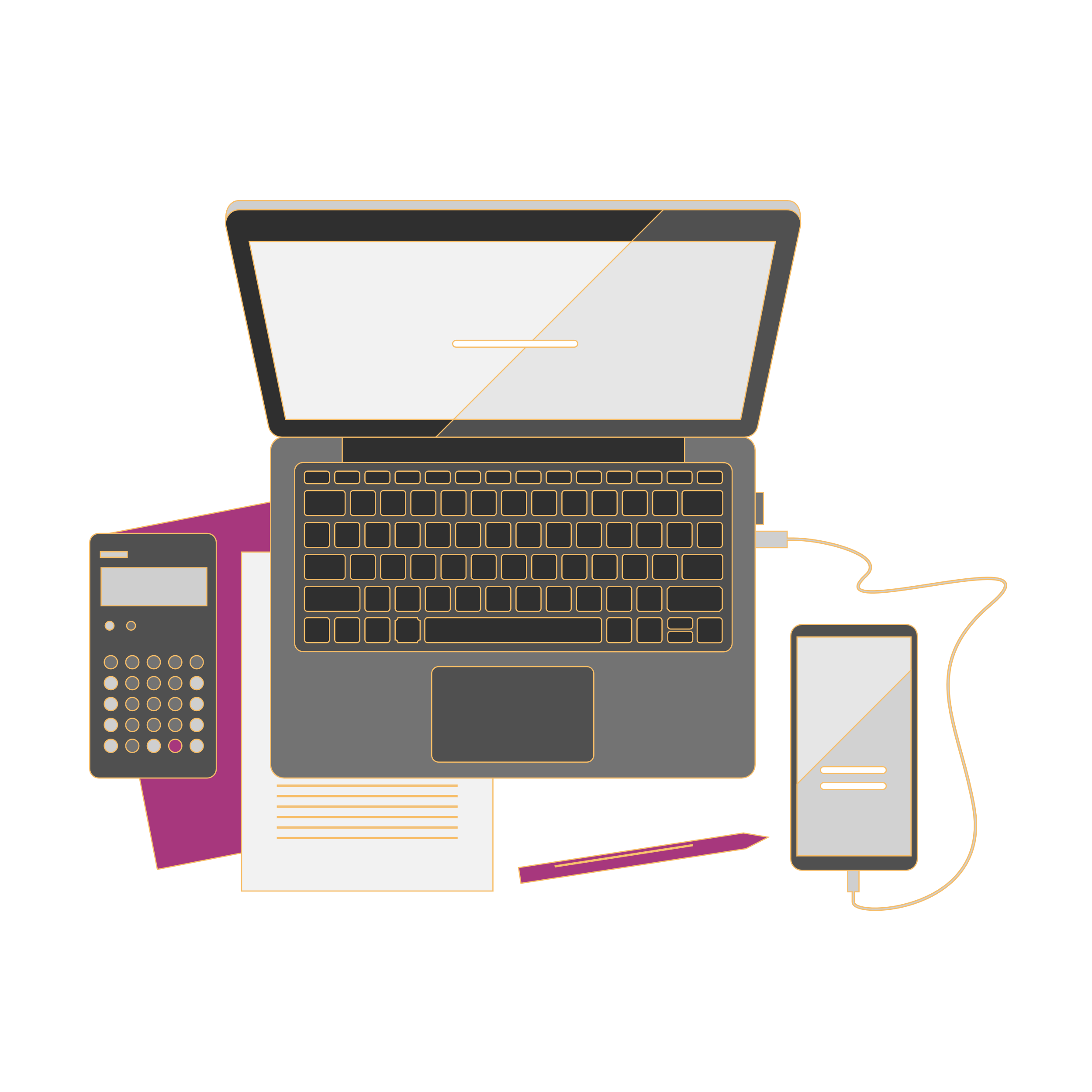 MODULE 2
Leiderschaps- en belangenbehartigings-vaardigheden
MODULE 4
Communicatie en media
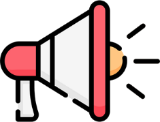 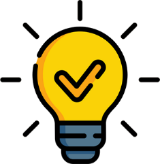 Wat is gemeenschapsleiderschap? Wat zijn belangenbehartigingsvaardigheden?
Wat is een sterke, positieve en rechtvaardige gemeenschap?
Hoe te leiden en te pleiten voor sterke, positieve, rechtvaardige gemeenschappen?
Hoe praat je met diverse groepen?
Hoe de Migrant Community Mediator zijn boodschap kiest en de manier waarop de boodschap overgebracht wordt
Wat is beleid, het belang van afstemming erop
De meest effectieve communicatiemiddelen
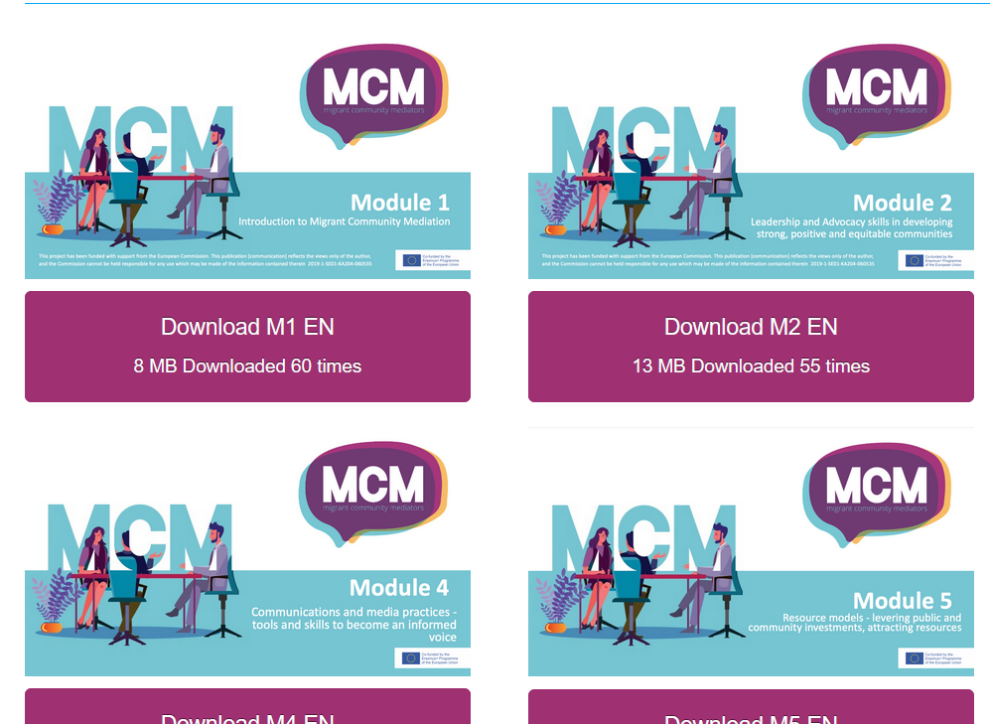 ONZE GRATIS CURSUS IS TE DOWNLOADEN OP:

https://www.mcmproject.eu/open-education-resources/ 

Nu in het Engels, straks in het Nederlands, Frans en Zweeds
KLIK HIER
Activiteit
Maak gebruik van de Diversity Wheel van Johns Hopkins University om diverse groepen in je gemeenschap in beeld te brengen
Het Diversiteitswiel is een nuttig hulpmiddel om de wij vs zij mentaliteit te overwinnen. Gebruik het om te helpen een gemeenschappelijke basis te vinden tussen uiteenlopende groepen.
Het midden van het wiel toont interne kenmerken die meestal het meest blijvend of zichtbaar zijn.
De buitenkant van het wiel toont kenmerken die opgedaan worden en in de loop van een leven veranderen. 

De combinaties van al deze kenmerken beïnvloeden onze waarden, overtuigingen, gedrag, ervaringen en verwachtingen, en maken ons allemaal uniek als individu.
Bestudeer het wiel.

Reflecteer: hoe flexibel denk je dat de eigenschappen van de buitenkant van het wiel zijn? Kunnen mensen deze beïnvloeden en makkelijk veranderen? Zouden ze dat moeten willen?

Hoe zit het met de eigenschappen aan de binnenkant van het wiel?

Hoe divers is je gemeenschap als je ze bekijkt vanuit het perspectief van dit wiel?

Hoe accepterend ben je over alle verschillen en verschillende combinaties die uit het perspectief van dit wiel voortkomen?

Is je gemeenschap flexibel en accepterend over dezelfde eigenschappen?
Diversity Wheel
Hoe gebruik je het?
Activiteit:


Lees het artikel
Lees het artikel voor een beter begrip van de obstakels waarmee vluchtelingen en statushouders te maken krijgen: https://epimonia.com/blogs/news/challenges-refugees-face
Activiteit: Ik en mijn identiteit
Gelijkheid waardig
Voor deze oefening heb je een pen en papier nodig
Leerresultaten: zelfbewustzijn, verschillende perspectieven waarderen, begrijpen hoe verschillende culturen ontstaan 
Instructies:
Zoek een vriend of een groep om deze oefening met je te doen
Elke persoon moet een voorstelling van zichzelf tekenen ( een afbeelding van een persoon of een voorwerp dat je voorstelt)
Ieder schrijft min. 5 belangrijke dingen over hemzelf/haarzelf op. Schrijf de meest relevante dingen dichter bij het midden van de afbeelding, de minder relevante kunnen wat verder weg van het midden staan
Wissel nu elkaars beelden uit
Ik en mijn identiteit / Jij en je identiteit
familie
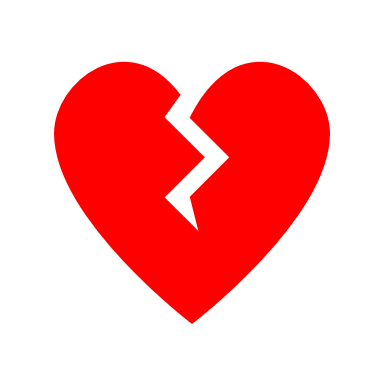 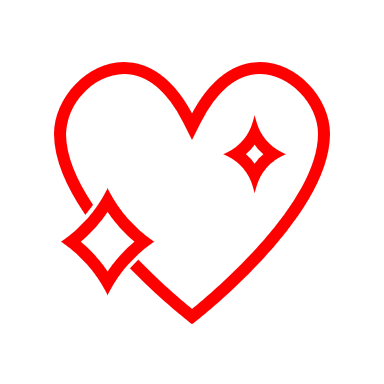 zekerheid
gezondheid
sport
liefde
liefde
vriendschap
politiek
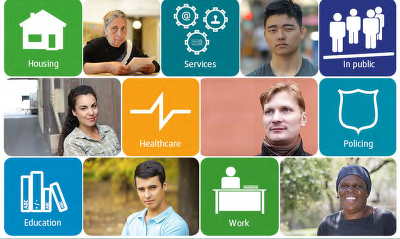 Activiteit

Dubbelklik op het plaatje om naar de volledige infographic te gaan
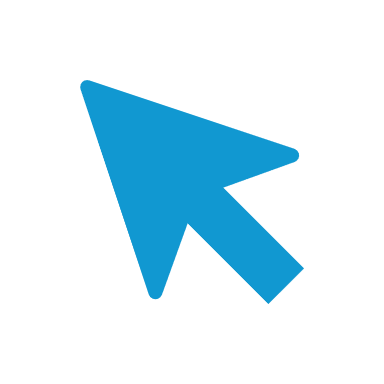 Bekijk de infographic https://fra.europa.eu/en/publications-and-resources/infographics/inclusion-experiences-immigrants-and-ethnic-minorities
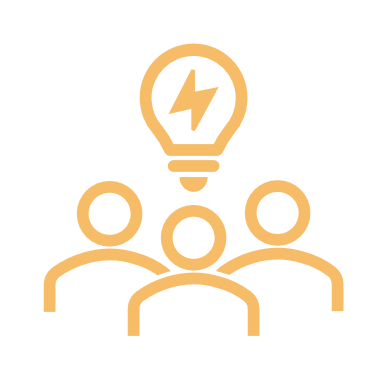 Empathie hebben voor alle partijen in de bemiddeling

Probeer je voor te stellen en deze vragen te beantwoorden
Leden van nieuwe gemeenschappen
Wat zijn hun omstandigheden?
Probeer te begrijpen waarom ze naar een nieuw land gekomen zijn. Hoe is dat gebeurd?
Wat denk je - hoe voelden ze zich in verschillende stadia van hun proces?
Hoe zou jij je voelen?
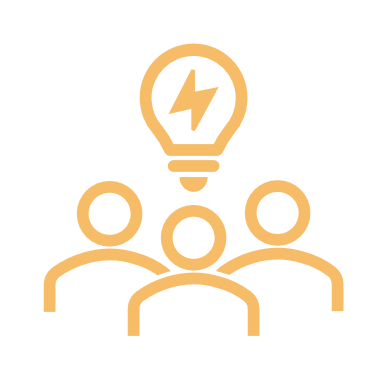 Empathie hebben voor alle partijen in de bemiddeling

Probeer je voor te stellen en deze vragen te beantwoorden
Leden van de ontvangende gemeenschappen
Wat zijn hun omstandigheden?
Probeer te begrijpen wat hun zorgen zouden kunnen zijn. Hoe zijn die zorgen ontstaan?
Wat denk je - hoe voelden ze zich in verschillende stadia van dit proces?
Hoe zou jij je voelen?
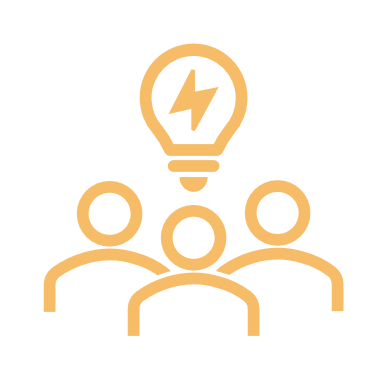 Empathie hebben voor alle partijen in de bemiddeling

Probeer je voor te stellen en deze vragen te beantwoorden
Particulieren, instellingen, werkzoekenden, werkgevers...
Wat zijn hun omstandigheden?
Probeer te begrijpen wat hun probleem zou kunnen zijn. Hoe is dat probleem ontstaan?
Wat denk je - hoe voelen ze zich?
Hoe zou jij je voelen?
Wat willen ze?
ZELFEVALUATIE-ACTIVITEIT
Neem een vel papier en schrijf maar op, probeer deze vragen te beantwoorden!

Ben je iemand die:

Je gemeenschap wil verbeteren? Leg uit waarom.
Heeft iets in te brengen? Leg uit waarom.
Wacht niet op iemand anders om de boel te regelen? Leg uit waarom.
TIP: Gebruik deze checklist om uit te zoeken waarom je een gemeenschapsleider wilt zijn:
 	Klik  HIER
ZELFEVALUATIE-ACTIVITEIT
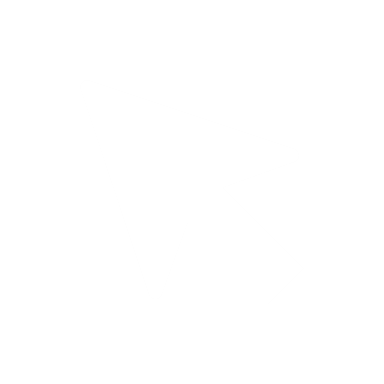 Zet je visie scherper in beeld. Zet de focus wat scherper. Stel enkele lange en korte termijn doelen. Zo bereid je een echte weg voor naar je visie.
ALGEMEEN DOEL

Wat is je doel voor over 3 jaar als gemeenschapsleider?
Hoe kom je daar? Stel 10 meetbare, realistische doelen - dit zijn jeSPECIFIEKE DOELSTELLINGEN
OEFENING
Neem drie minuten de tijd om na te denken over alle verschillende gemeenschappen waarvan je het gevoel hebt deel uit te maken en schrijf ze elk op een apart plakbriefje.

TIP: Vergeet niet dat er twee soorten gemeenschappen zijn: een gemeenschap gebaseerd op een geografische lokaliteit, en een belangengemeenschap

Vul de tabel in de volgende stap in:
OEFENING
Soorten gemeenschappen
OEFENING
Beschrijf je gemeenschap tot in detail

Uit wie bestaat je gemeenschap, welke groepen? 
Wat is hun demografische opbouw, hun gedrag? 
Gaat het om een geografische of virtuele gemeenschap? 
Wat zijn de problemen of zwakheden van je gemeenschap, wat zijn de sterke punten?
OEFENING
Begrijpen welke beslissers het meeste invloed hebben op je gemeenschap en wat voor vaardigheden je hierdoor nodig hebt

Wat is macht? Macht is overal: kennis, keuze, invloed, het vermogen of de capaciteit om effectief te presteren of te handelen.
Wie heeft de beslissingsbevoegdheid in jouw leven? Wie beslist er in jouw gemeenschap? Als je eenmaal weet wie beslist, weet je ook wie je moet benaderen en welke vaardigheden je daarvoor nodig hebt.
Vul de tabel in de volgende stap in:
OEFENING
OEFENING:
GEMEENSCHAP IN KAART BRENGEN
Teken een kaart van je gemeenschap
DENK AAN
De plekken met verschillende diensten
Instellingen en infrastructuur
Locatie van de plekken die belangrijk zijn voor je gemeenschap, voor de basis, voor ontwikkeling, kunst, cultuur, inclusie
Gebruik verschillende kleuren om de bovenstaande categorieën op je kaart te schrijven
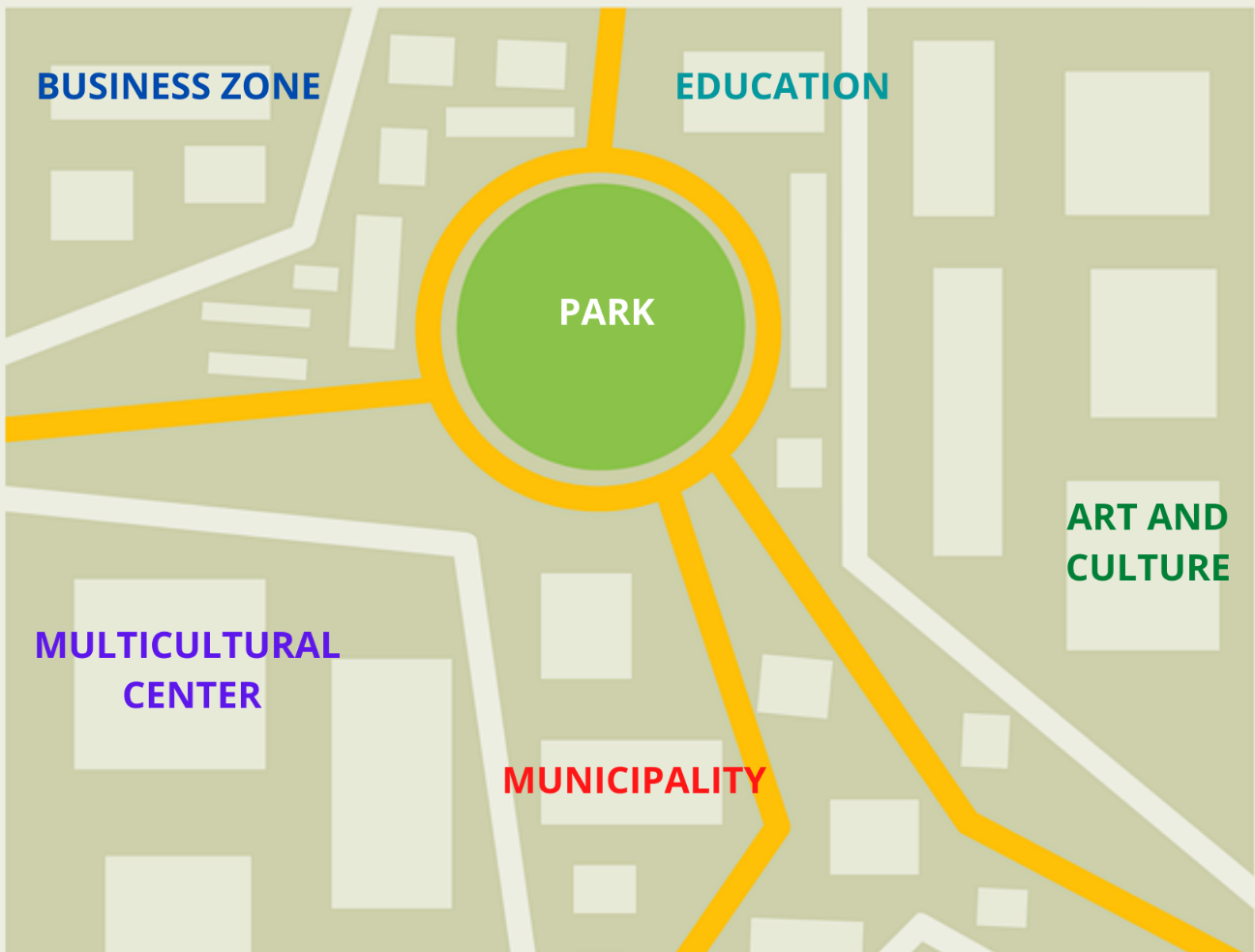 OEFENING:
GEMEENSCHAP IN KAART BRENGEN
GEMEENSCHAP IN KAART BRENGEN
Praat nu met de leden van je gemeenschap en ga wat dieper nadenken
DENK AAN
Hoe staat je gemeenschap ervoor
In welke staat zijn de instellingen en infrastructuur
Ben je tevreden over je gemeenschap, de voorwaarden voor de basis, voor ontwikkeling, kunst, cultuur, inclusie
Gebruik verschillende symbolen om verschillende toestanden, meningen en gevoelens op je kaart aan te geven
GEMEENSCHAP IN KAART BRENGEN
Symbolen die je kunt gebruiken om verschillende toestanden, meningen en gevoelens op je kaart te zetten.
Probleem of zorgwekkende plek
Geen toegang
Positieve plekken
Besluitvorming
Negatieve plekken
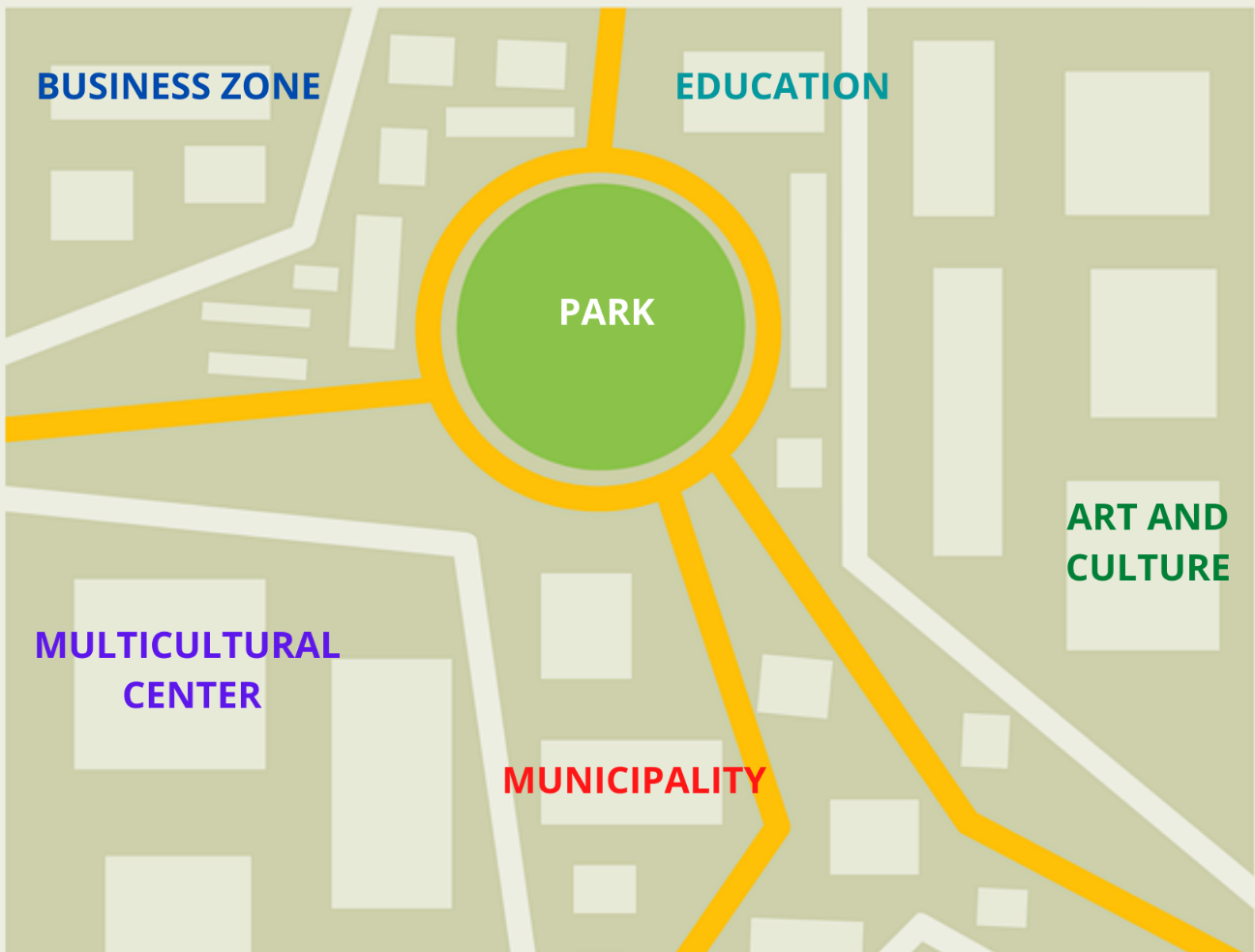 GEMEENSCHAP IN KAART BRENGEN

Voorbeeld van diepe analyse
Maak een informeel
PLAN VOOR BELANGENBEHARTIGING
OEFENING: INFORMEEL PLAN VOOR BELANGENBEHARTIGING
In de vorige stappen heb je problemen in je gemeenschap geïdentificeerd. Dit Informele Belangenbehartigingsplan kan je helpen je actieplan te ontwikkelen en de problemen aan te pakken!
Neem een vel papier en schrijf de antwoorden op de volgende vragen op:
OEFENING: INFORMEEL PLAN VOOR BELANGENBEHARTIGING
Wat is het probleem of de aandachtspunten? Als er meer dan één is, concentreer je dan op één tegelijk :

Wat is je doel?
Wat weet je al?
Welke aanvullende feiten of informatie zou je over deze situatie nodig kunnen hebben, zoals wetten, regels of beleidslijnen?
Hoe kun je deze informatie verzamelen?
OEFENING: INFORMEEL PLAN VOOR BELANGENBEHARTIGING
Wie zijn de besluitvormers die je moet beïnvloeden om dit probleem/vraagstuk op te lossen?
Wat zijn enkele mogelijke oplossingen voor dit probleem/vraagstuk (wees specifiek)?
Wat zijn enkele belemmeringen voor deze oplossingen?
INSPIRATIE
“Zonder fantasie of dromen verliezen we de vreugde van mogelijkheden. Dromen is immers een vorm van plannen.” 
– Gloria Steinem
OEFENING: INFORMEEL PLAN VOOR BELANGENBEHARTIGING
Kies één oplossing en bespreek de strategieën en tactieken die je gaat gebruiken om deze oplossing voor elkaar te krijgen. Vul de onderstaande informatie in om je te helpen bij het opzetten van je actieplan.
Ik ga met ______________________________ bellen/afspreken/schrijven vóór de 
volgende datum: _____________.
Als deze persoon de situatie niet oplost vóór de volgende datum: __________, dan 
bel/spreek ik met/schrijf ik naar ________________________________________.
OEFENING: INFORMEEL PLAN VOOR BELANGENBEHARTIGING
Documentatie die ik nodig heb : ____________________________________________
Andere mensen die me kunnen helpen: ______________________________________
Wat ik aan de andere partij verwacht: _______________________________________
Strategieën voor het vervolg: ______________________________________________
Debriefing: wie kan ik bellen of hoe kan ik voor mezelf zorgen na deze ontmoeting?
________________________________________________________________________
Wat doe ik als de strategie niet werkt? Wat is het reserveplan?
Wat ging er mis? Waarom werkte de strategie niet?
LEES HET BOEK (in het Engels)
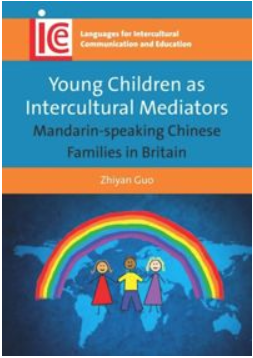 Het boek: Young Children as Intercultural Mediators: Mandarin-speaking Chinese Families in Britain, klik HIER 

Het boek begint met het geven van twee praktijkvoorbeelden van hoe kinderen van immigrantengemeenschappen, tussenpersonen kunnen zijn tussen hun gezin en de nieuwe cultuur. 
Het eerste punt dat deze bron wil maken, is het feit dat immigranten te maken krijgen met een andere cultuur dan ze gewend zijn, en hoewel veel gezinnen de wens uiten om de nieuwe cultuur te begrijpen en erin te leven, kunnen de mogelijkheden om dat te doen beperkt zijn. 
Kinderen kunnen hun gezin helpen zich aan de nieuwe cultuur aan te passen door culturele mediator te zijn.
Laten we enkele veel voorkomende bemiddelingsscenario's bekijken
Scenario 1: Vertrouwelijkheid1
Ivan zoekt informatie over welke actie hij eventueel kan ondernemen tegen zijn vorige huisarts bij wie hij onder behandeling was, en die vertrouwelijke informatie over hem met zijn familie deelde zonder zijn schriftelijke toestemming te krijgen.

Stel je voor dat je Ivan bent
Welke aanvullende informatie heb je nodig?
Waar kun je meer informatie krijgen?
Welk(e) resultaat(en) wil je bereiken?
Welke regels gelden voor deze situatie?
Wie zijn enkele van de belangrijkste besluitvormers?
Welke strategieën zou je kunnen gebruiken om het gewenste resultaat (de gewenste resultaten) te bereiken?
Welke hindernissen zou je kunnen tegenkomen/moeten overwinnen?
1Op basis van Advocacy Tool Kit Skills and Strategies for Effective Self and Peer Advocacy, Produced by Disability Rights Wisconsin, 2008
Scenario 1: Vertrouwelijkheid1 - vervolg
Mogelijke acties waarmee je Ivan zou kunnen helpen

Een brief aan de huisarts schrijven
Contact opnemen met de instelling die de inbreuk op vertrouwelijkheid regelt 
Als de arts een medewerker van een kliniek of ziekenhuis is, kan Ivan een klacht indienen bij het ziekenhuis.
Contact opnemen met een advocaat of gratis rechtsbijstand om opties te bespreken

Wat zou Ivan in deze situatie nog meer kunnen proberen?
____________________________________________________________________
____________________________________________________________________
1Op basis van Advocacy Tool Kit Skills and Strategies for Effective Self and Peer Advocacy, Produced by Disability Rights Wisconsin, 2008
Scenario 2: Conflict tussen huisbaas en huurder1
Maya maakt zich zorgen over het feit dat de ramen in haar appartement op de eerste verdieping niet op slot kunnen. Ze had niet gemerkt dat de ramen niet op slot konden toen ze het appartement bekeek voordat ze haar eenjarig huurcontract tekende. Ze sprak onlangs met haar huisbaas en hij beloofde dat haar ramen vervangen zouden worden. Drie maanden later is er nog steeds geen actie ondernomen.
Stel je voor dat je Maya's Mediator bent
Welke aanvullende informatie heb je nodig?
Waar kun je meer informatie krijgen?
Welk(e) resultaat(en) wil Maya bereiken?
Welke regels/verordeningen/wetten regelen deze situatie?
Wie zijn de belangrijkste besluitvormers?
Welke strategieën hebben jij en Maya afgesproken om te gebruiken?
Welke belemmeringen zou je kunnen tegenkomen/moeten overwinnen?
1Op basis van Advocacy Tool Kit Skills and Strategies for Effective Self and Peer Advocacy, Produced by Disability Rights Wisconsin, 2008
GROEPSSPEL
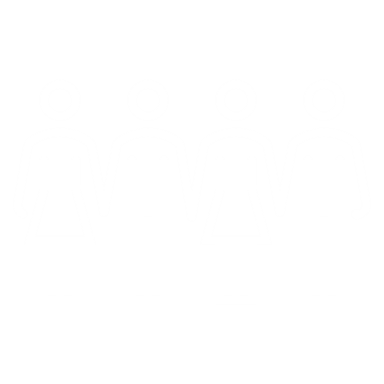 Beter begrijpen hoe het is om vluchteling te zijn
De bedoeling van dit spel is om mensen die het leven van een vluchteling niet hebben meegemaakt, te helpen deze ervaring beter te begrijpen. Als je dit spel met iemand met een andere achtergrond samen speelt, zou hij of zij een waardevol inzicht moeten hebben in wat vluchtelingen meemaken en hoe ze zich kunnen voelen.

WAAROM EEN SPEL? 
Spellen zijn een van de beste methoden om mensen te helpen situaties te begrijpen die complex zijn en ver afstaan van hun dagelijks leven. Een spel stelt de deelnemers in staat emoties op een heel persoonlijke en blijvende manier te ervaren, maar op een kleinere schaal dan in het echte leven.
Bron: United Nations High Commissioner for Refugees, Passages UNHCR’s new educational tool, A simulation game designed to create a better understanding of the problems of refugees
GROEPSPEL
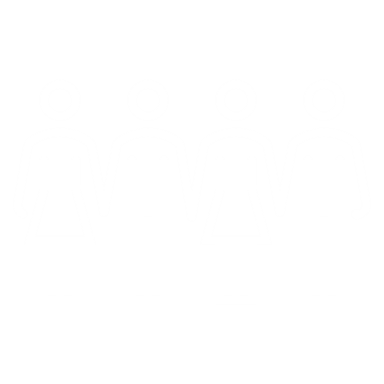 HET SPEL

De beleving van tijd
Ga zitten op een plek waar je niet wordt gestoord en blinddoek jezelf.
Blijf daar 5 minuten zitten; tel niet en gebruik geen kunstmatige middelen om de tijd aan te geven. Gebruik je eigen oordeel en intuïtie.
Doe de blinddoek af en kijk op je horloge.
Denk na over hoe je je voelde met de blinddoek om en schrijf het op. Hoe voelt het om in het donker te zitten, zonder enige manier om de tijd te meten en niets anders te doen dan wachten? 

Doel van deze oefening: Een vluchteling moet misschien enkele uren in het donker verborgen doorbrengen, bang om ontdekt en gedood te worden. Anders dan jij, die deze ervaring vrijwillig hebt ondergaan, wordt hij/zij geterroriseerd door een situatie die hem/haar is opgedrongen.
GROEPSPEL
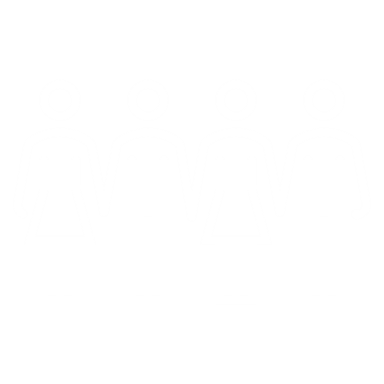 Bevelen opvolgen
Stel je voor dat je je autonomie wordt ontnomen. Met andere woorden, je mag niet langer zelf beslissingen nemen. Je recht om te komen en te gaan, en om voor je meest elementaire behoeften te zorgen, zijn allemaal onderworpen aan de toestemming van iemand anders (opstaan, lopen, naar het toilet gaan, drinken, eten, praten, etc.).
Probeer te voelen hoe het zou kunnen zijn om op deze manier beperkt te worden. Stel je voor hoe je zou reageren. Niet alleen is je vrijheid ontnomen, maar mensen geven je voortdurend bevelen, laten je werken, duwen je rond, onderbreken je ... en niemand luistert naar je. 

Doel van deze oefening: Je te helpen de stress te begrijpen die een vluchteling tijdens zijn vlucht voelt en je bewust te maken van de stress die je acties en houdingen tijdens het simulatiespel bij de spelers kunnen oproepen.
GROEPSPEL
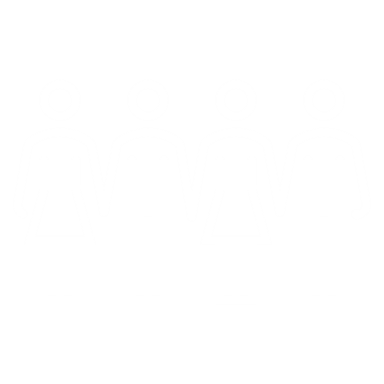 Geketend

De hele tijd bevelen moeten gehoorzamen is een beetje als geketend zijn. Je wordt gedwongen dingen te doen zonder te weten waarom. Loop 2 of 3 minuten rond terwijl je met je linkerhand je rechteroor vasthoudt en met je rechterhand je linkerenkel.

Hoe voelt het om gedwongen te worden dit te doen? 

Doel van deze oefening: Denk een paar minuten na over wat je zojuist beleefd hebt. Vluchtelingen leven uren, maanden, zelfs jaren onder dit soort dwang.
GROEPSPEL
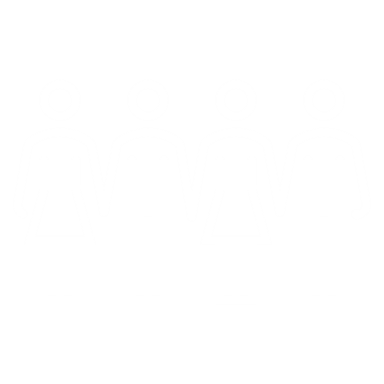 Verlies
Zoek een rustige en comfortabele plek om te zitten. Pak een pen en papier.
Probeer je een situatie te herinneren waarin je een gevoel van verlies hebt ervaren. Misschien was het een gekoesterd voorwerp, een plek waar je graag kwam, een lievelingsdier of een dierbare....
Laat alle herinneringen en emoties die met het verlies te maken hebben bij je terugkomen. Schrijf ze op, zodat je later kunt herlezen wat je voelde en het belang van deze persoonlijke ervaringen kunt waarderen.
Denk na over je eigen ervaring van verlies en bedenk hoe het moet voelen om beroofd te worden van al die dingen of mensen waaraan of waaraan je veel belang hecht. 
Doel van deze oefening: Veel vluchtelingen verliezen werkelijk alles: hun land, hun huis, hun vrienden, hun familie. Probeer de pijn te begrijpen die ze ook moeten voelen.
Maak aantekeningen over alle bovenstaande oefeningen. Wat heb jij geleerd, wat heeft de speler geleerd? Is er iets veranderd in de manier waarop ze begrijpen hoe het is om een vluchteling te zijn?
OPDRACHT: OVERWIN DE BELEMMERINGEN
Herinner je nog de 'Geemschap in kaart brengen' activiteit en het Actieplan uit Module 2? Gebruik je nieuw kennis over belemmeringen om je Gemeenschapskaart bij te werken en voeg dan aan je Actieplan acties toe om deze belemmeringen te overwinnen, zoals:

Bereid een goede pitch voor over je probleem die empathie oproept
Doe onderzoek om te begrijpen wat het beleid over je probleem zegt
Zoek uit of er een vrijwilligerscentrum is waarmee je kunt samenwerken, en of je de FORMELE route moet bewandelen
Sjabloon:  Veranderingstheorie
Laten we de stappen uitsplitsen om vandaag met de veranderingstheorie aan de slag te gaan en verandering in je gemeenschap te brengen
Plan je process (wat is het PROBLEEM, hoeveel tijd, nieuw of oud initiatief?)

 Verzamel bewijs van de noodzaak en de context (bewijs van noodzaak)

Bepaal je beoogde impact (de uiteindelijke resultaat, bijvoorbeeld: afname van werkloosheid onder nieuwkomers in de lokale omgeving)

Vermeld je langetermijnresultaten (Voorbeeld: Om de werkloosheid terug te dringen, zullen nieuwkomers: duurzame banen moeten krijgen, werkgevers zullen meer nieuwkomers moeten aannemen)
Breng je tussentijdse resultaten achterstevoren in kaart (werk terug en schets de voorafgaande stappen in veel meer detail. Voorbeeld:
Om ons langetermijnresultaat "nieuwkomers krijgen duurzame banen" te bereiken, moet dit gebeuren:
nieuwkomers ontwikkelen hun beroepsspecifieke vaardigheden
het bewustzijn van werkgevers over dit onderwerp neemt toe
werkgevers creëren gelijke kansen
 Identificeer tastbare outputs (producten, diensten of voorzieningen die je zullen helpen om de door jou vastgestelde resultaten te bereiken)
Maak randvoorwaarden duidelijk (de voorwaarden die aanwezig moeten zijn om de plan te laten werken; ze verklaren de logica achter het project (bijvoorbeeld aantonen dat een output tot een resultaat zal leiden, of dat een resultaat tot een ander resultaat zal leiden))
Stel tijdlijnen op en plan middelen

 Maak je schema en verhaal (Naarmate je je projectplannen ontwikkelt, zul je die in een bruikbaar formaat beschikbaar moeten maken. De meeste mensen vinden een diagram of kaart nuttig. Hier vind je informatie over enkele van de software mogelijkheden om eentje te maken: https://www.inspiringimpact.org/resource-library/the-best-software-to-create-a-theory-of-change/ 

 Maak je klaar om je projectplan uit te voeren (Nu je je projectplan gemaakt hebt, moet je niet vergeten het te gaan gebruiken. Een plan kan je helpen om je project uit te werken of in te passen in de strategie van je organisatie. Het kan je ook helpen om beknopt te communiceren over je werk en de verandering die het teweegbrengt.)
TONE - probeer deze eens:
Stem blijft hetzelfde, toon verandert afhankelijk van de luisteraar

FORMEEL VS CASUAL
SERIEUS VS GRAPPIG
RESPECTVOL VS ONEERBIEDIG
ENTHOUSIAST VS NUCHTER
OEFENING
Schrijf alle kenmerken op van je stem en toon die je zou gebruiken om je boodschappen als Migrant Community Mediator aan het publiek over te brengen:

__________________________________________________________________________________________________________________________________________________________________________________________________________________________________________________________________________________________________________________________________________________________________________________________________________________________________________________________________________________________________________
OPDRACHT: Communiceren over sociale actie1
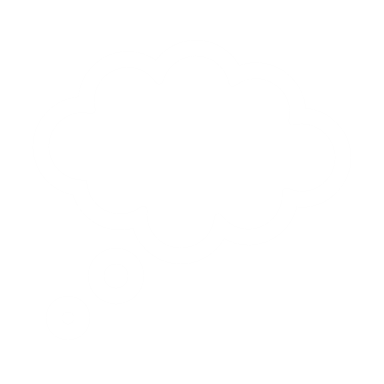 Stel je voor dat je een minuut lang in een lift zit met een invloedrijke beslisser en informatie deelt over je sociale actie.

Stel je nu voor dat je in je gemeenschap bent, en dat je net de lift bent ingestapt met een T-shirt aan waarop staat: Actieve Burgers. Een invloedrijke beslisser stapt de lift in en vraagt je 'Wat is Actieve Burgers?’

Je hebt 2 minuten om antwoord te geven. Wat zeg je?
BRON: Active Citizens facilitator’s toolkit, BRITISH COUNCIL
REFLECTIE
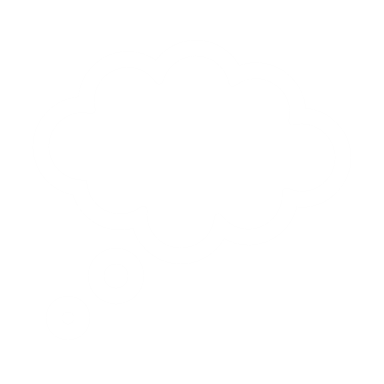 Wat was de boodschap van A Girl from Mogadishu?

Welke media werden gebruikt om over de boodschap te vertellen?

Wat als het verhaal hierover niet verteld was, als er alleen feiten over in de media te vinden waren? Zou de boodschap dan even sterk zijn geweest?

Schrijf 5 dingen op die je nu van dit voorbeeld geleerd hebt, over het vormen van je boodschap! (je hoeft geen film te maken  )
ZELFEVALUATIE-ACTIVITEIT
Probeer deze vragen te beantwoorden om duidelijkheid te krijgen over wat je met financiering wilt bereiken.

Wat zijn je prioriteiten voor de komende 1 à 3 jaar? 3 à 5 jaar?
Overleven of groei?  Nieuwe kansen?
Zou je bereid zijn iets veranderen aan je doel als mediator?
Dezelfde activiteiten?
Dezelfde werkwijzen?  
Veranderingen qua werken op afstand of digitalisering enz.
WAT JE NODIG HEBT OM EEN ONLINE GEMEENSCHAP TE LATEN GROEIEN
JE DOELGROEPEN
Bepaal je doelgroep en wees je steeds bewust van hun behoeften
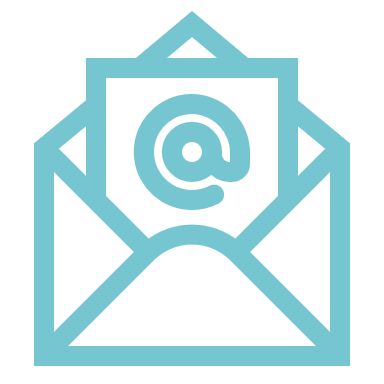 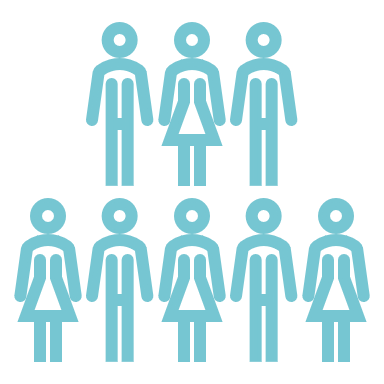 JE BOODSCHAP
Dit is wat je gemeenschap bij elkaar brengt
EMOTIONELE VERBINDING
Probeer er een te maken met je doelgroepen
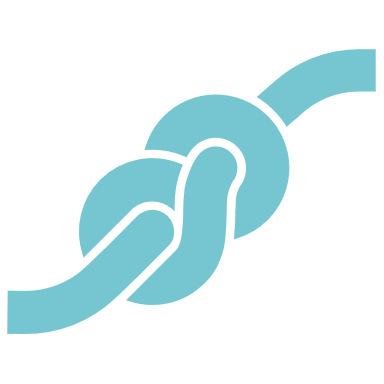 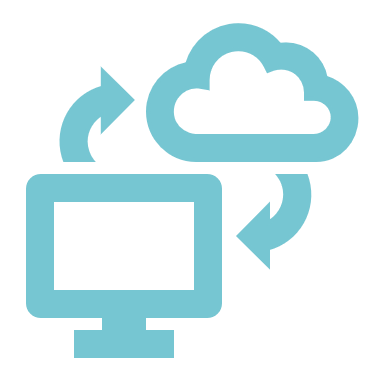 DIGITALE MIDDELEN
Ruimtes en hulpmiddelen om je online gemeenschap te helpen groeien
Website: www.mcmproject.eu
Facebook: @mcmproject